Gases and Moles
Information
Developing and Using Models
Using Mathematics and Computational Thinking
1. Patterns 
3. Scale, Proportion, and Quantity
5. Energy and Matter
Ideas about particles and gases
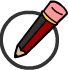 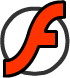 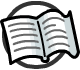 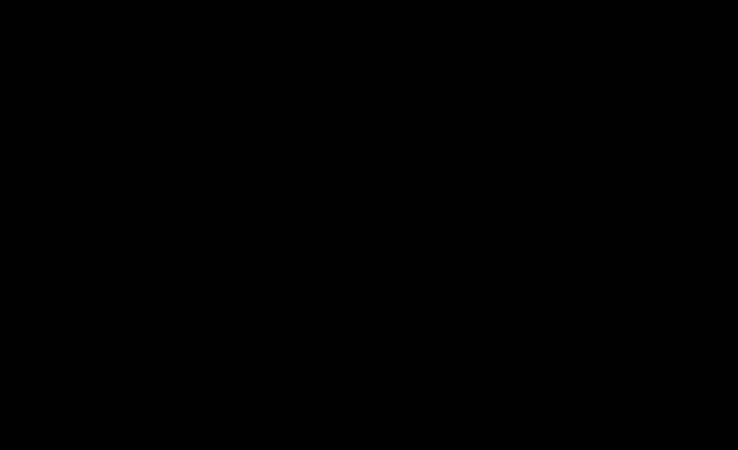 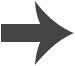 [Speaker Notes: Teacher notes
A discussion of the equation for making water from oxygen and hydrogen could help to illustrate Avogadro’s findings: O2 + 2H2  2H2O.
Scientists at this time were puzzled by how one liter of oxygen could be reacted with hydrogen to form two liters of water vapor. This was seen as proof that Avogadro’s Law could not be true as there needed to be at least as many atoms of oxygen as there were atoms of water. Avogadro’s solution – that oxygen exists as a molecule – was not accepted. At the time, it was believed that atoms bonded together due to different types of atom having different electrical charges which attract each other – this meant that the idea that two identical atoms could bond seemed ridiculous.

This presentation is accompanied by the worksheet Gases and Moles.]
Measuring samples
How can we quantify the amount of substance in a sample?
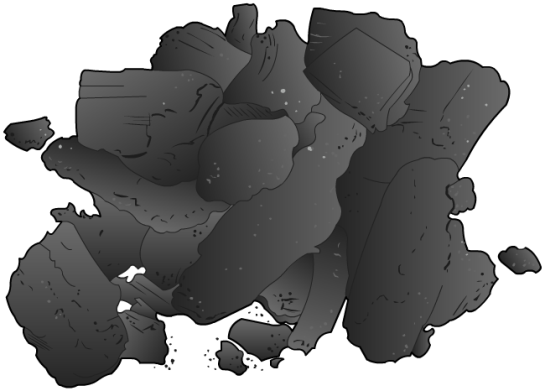 You might be used to answering this question using mass, giving your units in grams.
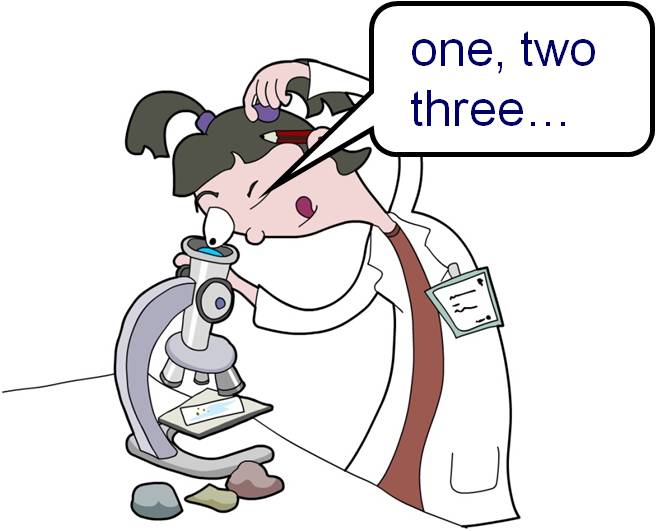 What if we wanted to know how many atoms there are?
There are too many to count…
A unit of measurement called the mole is used instead.
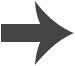 What is a mole?
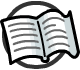 A mole is an SI unit that is used to represent the number of atoms or molecules in a given amount of substance. The symbol for the unit mole is mol.
A mole is defined as the number of atoms in exactly 12 g of carbon-12.
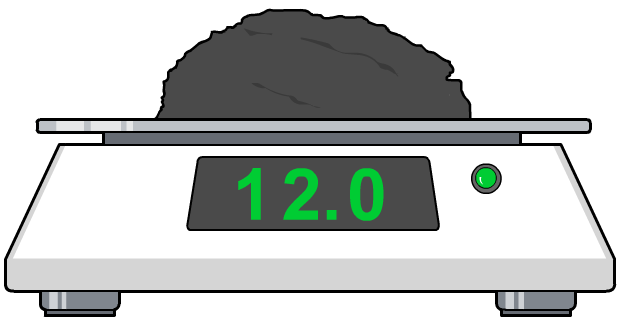 This is equal to lots of atoms indeed. One mole of any substance contains 602,000,000,000,000,000,000,000 (6.02 × 1023) particles.
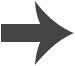 [Speaker Notes: Teacher notes
An SI unit is part of the “International System of Units” – abbreviated from the French Système international d'unités. There are seven base units, each representing a different measurement of physical quantity. The mole is the unit that measures the amount of substance, and its unit symbol is mol.]
Avogadro’s number
The number of particles in one mole of a substance is called Avogadro’s number.
Avogadro’s number = 6.02 × 1023
For example:
6
C
1 mole of carbon atoms weighs 12 g.
carbon
12
Therefore, there are 6.02 × 1023 atoms in 12 g of carbon.
20
Ca
1 mole of calcium atoms weighs 40 g.
calcium
40
Therefore, there are 6.02 × 1023 atoms in 40 g of calcium.
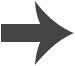 Moles and mass
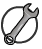 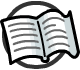 The mass of one mole of a substance is numerically equal to its relative atomic mass (or relative formula mass) in grams.
How many moles are there in…
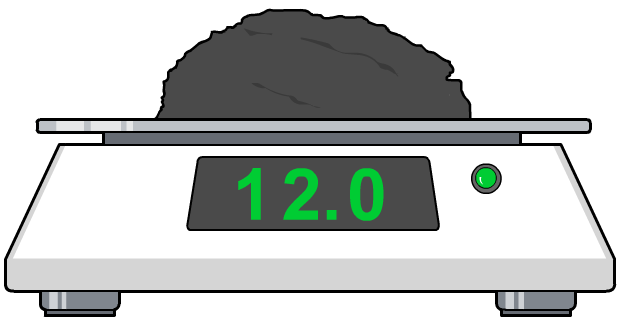 1 mol
24 g of magnesium?
2 mol
24 g of carbon?
20 g of calcium?
0.5 mol
The number of particles in 1 mole of each of these substances will be equal to Avogadro’s number (6.02 × 1023).
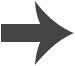 [Speaker Notes: Teacher notes
A way of demonstrating the concept of using masses to count particles is to use bags of coins. Find the mass of one coin, then weigh the bag and use the results to calculate the number of coins in the bag.

The RAM value for:
magnesium is 24 
carbon is 12 
calcium is 40.

This slide covers the Science and Engineering Practice:
Using Mathematics and Computational Thinking: Apply ratios, rates, percentages, and unit conversions in the context of complicated measurement problems involving quantities with derived or compound units (such as mg/mL, kg/m3, acre-feet, etc.).]
How many moles?
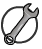 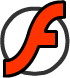 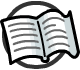 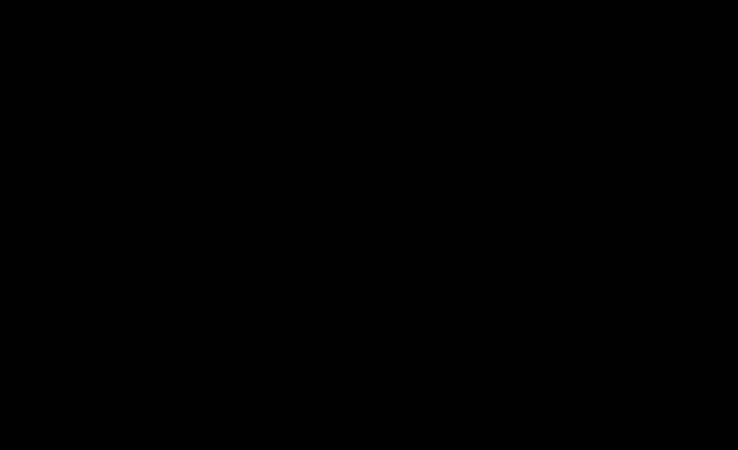 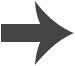 [Speaker Notes: Teacher notes
The RAM value for:
magnesium is 24 
iron is 56 
sulfur is 32
potassium is 39
aluminum is 27
silicon is 28.

This slide covers the Science and Engineering Practice:
Using Mathematics and Computational Thinking: Apply ratios, rates, percentages, and unit conversions in the context of complicated measurement problems involving quantities with derived or compound units (such as mg/mL, kg/m3, acre-feet, etc.).]
What is the mass of one mole?
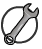 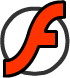 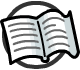 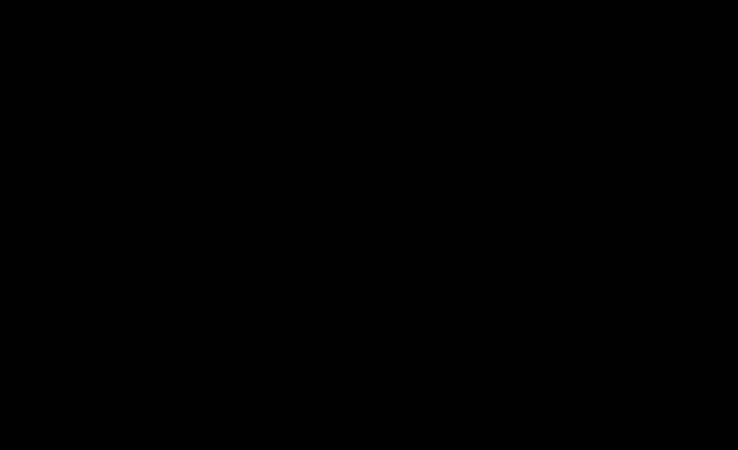 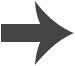 [Speaker Notes: Teacher notes
Examples of calculating the mass of one mole of a molecule using RFM instead of RAM.
Students could work individually or in small groups, with mini-whiteboards used to convey the answers.

This slide covers the Science and Engineering Practice:
Using Mathematics and Computational Thinking: Apply ratios, rates, percentages, and unit conversions in the context of complicated measurement problems involving quantities with derived or compound units (such as mg/mL, kg/m3, acre-feet, etc.).]
Mole equation
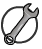 The number of moles in a sample can be calculated using this equation:
mass of sample (g)
number of moles (mol) =
molar mass (g/mol)
The molar mass is the mass in grams of one mole of a substance. For elements, this is simply the RAM value in grams/mol.
Some elements exist as molecules, for example, O2. The molecular mass will need to be used for these elements rather than the atomic mass.
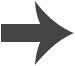 [Speaker Notes: This slide covers the Science and Engineering Practice:
Developing and Using Models: Develop and/or use a model (including mathematical and computational) to generate data to support explanations, predict phenomena, analyze systems, and/or solve problems.]
Mole equation: example calculations
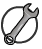 mass of substance
number of moles =
molar mass
How many moles of iron are in 28 g of pure iron?
28
= 0.5 moles of iron
number of moles =
56
How many moles of CO2 are in 11 g of carbon dioxide?
relative formula mass =  12 + (16 × 2)
= 44
11
= 0.25 moles of CO2
number of moles =
44
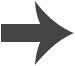 [Speaker Notes: This slide covers the Science and Engineering Practices:
Using Mathematics and Computational Thinking: Apply techniques of algebra and functions to represent and solve scientific and engineering problems.
Using Mathematics and Computational Thinking: Apply ratios, rates, percentages, and unit conversions in the context of complicated measurement problems involving quantities with derived or compound units (such as mg/mL, kg/m3, acre-feet, etc.).]
Mole equation rearrangement
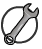 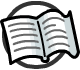 The mole equation can also be rearranged. This can be done by using an equation triangle (below).
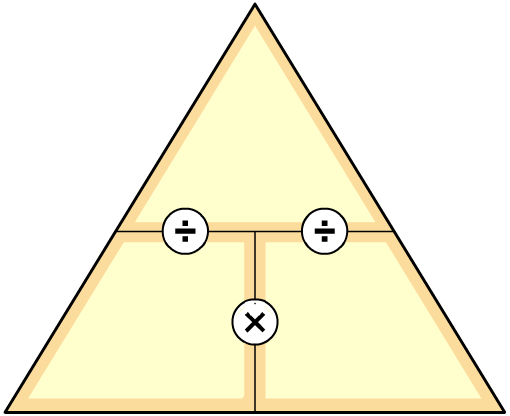 mass
mass = moles × molar mass
molar mass
moles
What is the mass of 3.5 mol of pure iron, Fe?
mass
= 3.5 × 56
= 196 g of iron
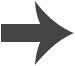 [Speaker Notes: Teacher notes
For more information about rearranging the mole equation, please refer to the Amount of Substance presentation.

This slide covers the Science and Engineering Practice:
Using Mathematics and Computational Thinking: Apply techniques of algebra and functions to represent and solve scientific and engineering problems.]
Mole calculations
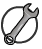 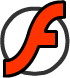 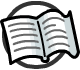 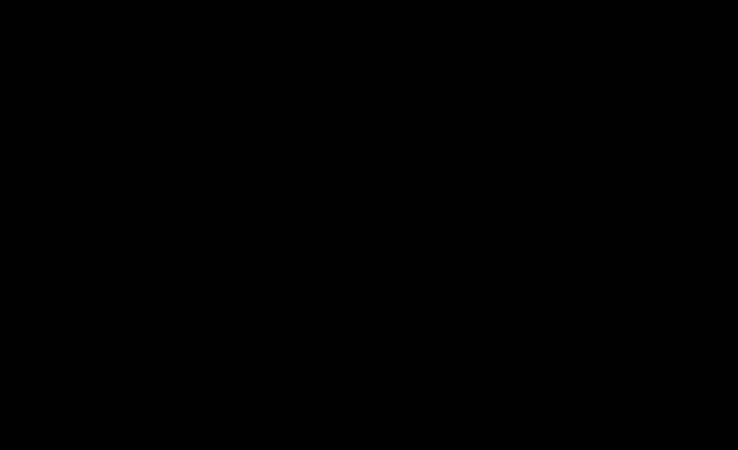 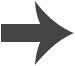 [Speaker Notes: Teacher notes
This multiple-choice quiz could be used as a summary activity to assess students’ understanding of the relationship between mass of a substance, molar mass and the number of moles. The questions can be skipped through without answering by pressing the forward arrow.

This slide covers the Science and Engineering Practices:
Using Mathematics and Computational Thinking: Apply techniques of algebra and functions to represent and solve scientific and engineering problems.
Using Mathematics and Computational Thinking: Apply ratios, rates, percentages, and unit conversions in the context of complicated measurement problems involving quantities with derived or compound units (such as mg/mL, kg/m3, acre-feet, etc.).]
Avogadro’s law
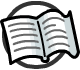 Avogadro’s law states that:
Equal volumes of gases, at the same temperature and pressure, contain the same number of molecules.
This means that one mole of any gas at a given temperature and pressure will always have the same volume.
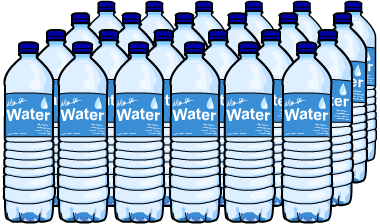 At room temperature and pressure (RTP: 20 °C and 1 atm), one mole of any gas has a volume of 24 dm3 (24 liters). 
This is called the molar gas volume.
What would happen to the volume of a mole of gas if you changed the temperature or pressure?
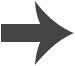 [Speaker Notes: Teacher notes
Avogadro’s law shows that the mass and size of gas particles are not relevant to its volume, but that the volume of a gas is simply proportional to the number of particles. The most important application of his law is the ideal gas law, which links pressure, volume and temperature. Although there are exceptions to Avogadro’s Law, it holds for most gases.

The volume increases if the temperature increases and the pressure remains constant. If the pressure increases and the temperature remains constant, the volume decreases.]
Volume and mass
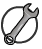 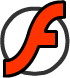 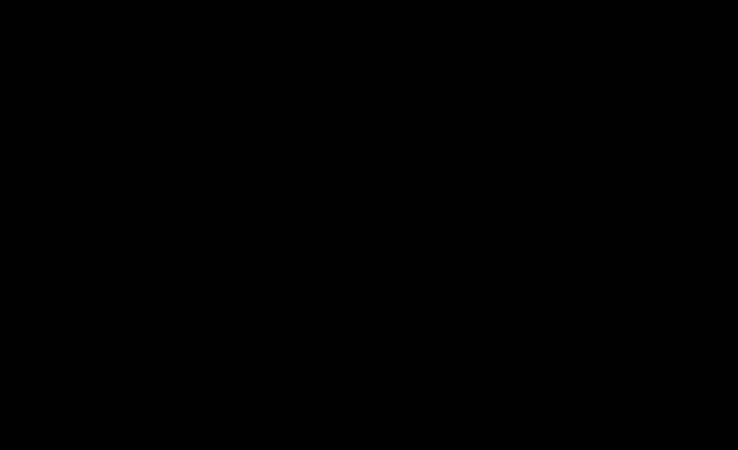 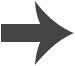 [Speaker Notes: This slide covers the Science and Engineering Practice:
Using Mathematics and Computational Thinking: Apply ratios, rates, percentages, and unit conversions in the context of complicated measurement problems involving quantities with derived or compound units (such as mg/mL, kg/m3, acre-feet, etc.).]
Calculating gas volume
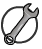 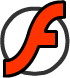 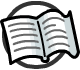 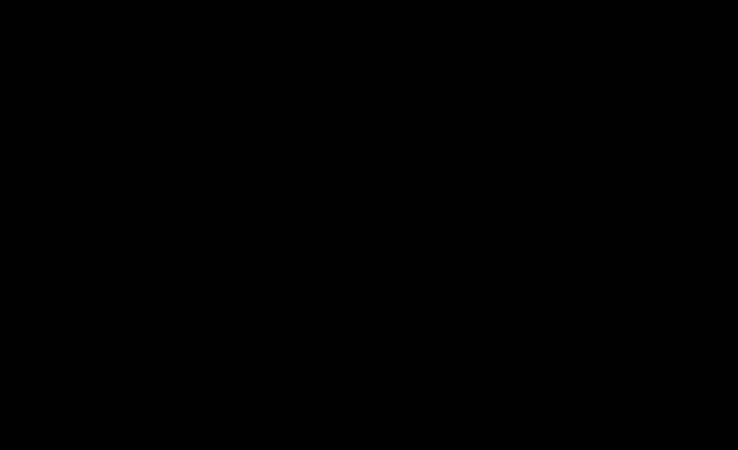 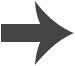 [Speaker Notes: Teacher notes
To calculate the answers, first find the number of moles using the formula:
Number of moles = mass of substance ÷ molar mass
Then find the volume of that number of moles by multiplying the number of moles by 24 dm3.
Drag the plunger to show the correct volume to move on to the next question.

Solutions:
4 g of oxygen: number of moles = 4 ÷ 32 = 0.125. Volume = 24 × 0.125 = 3 dm3
8.5 g of ammonia: number of moles = 8.5 ÷ 17 = 0.5. Volume = 24 × 0.5 = 12 dm3
3 g of hydrogen: number of moles = 3 ÷ 2 = 1.5. Volume = 24 × 1.5 = 36 dm3
6 g of water vapor: number of moles = 6 ÷ 18 = 0.333. Volume = 24 × 0.333 = 8 dm3
44 g of carbon dioxide: number of moles = 44 ÷ 44 = 1. Volume = 24 × 1 = 24 dm3
7 g of nitrogen: number of moles = 7 ÷ 28 = 0.25. Volume = 24 × 0.25 = 6 dm3

This slide covers the Science and Engineering Practice:
Using Mathematics and Computational Thinking: Apply ratios, rates, percentages, and unit conversions in the context of complicated measurement problems involving quantities with derived or compound units (such as mg/mL, kg/m3, acre-feet, etc.).]
Gases and moles
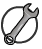 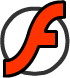 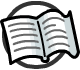 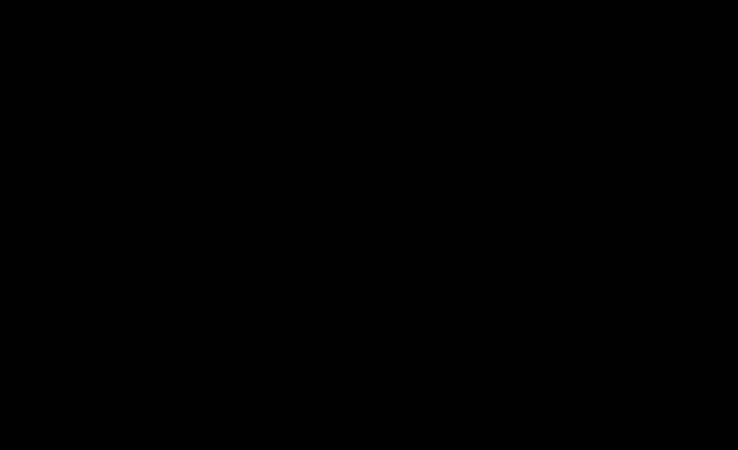 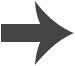 [Speaker Notes: Teacher notes
For question 4, students need to know that the molecular mass of water vapor is 18.
For question 5, students need to know that the molecular mass of helium is 4.
For question 6, students need to know that the molecular mass of argon is 40, that of carbon dioxide is 44, that of oxygen is 32, and that of hydrogen is 2.

This slide covers the Science and Engineering Practice:
Using Mathematics and Computational Thinking: Apply ratios, rates, percentages, and unit conversions in the context of complicated measurement problems involving quantities with derived or compound units (such as mg/mL, kg/m3, acre-feet, etc.).]
Gas calculations: example 1
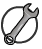 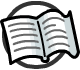 Hydrogen gas reacts with oxygen gas to make water vapor.  If 72 dm3 of hydrogen gas is burned with excess oxygen, what volume of water vapor is produced?
Step 1: turn the volume of hydrogen into moles of hydrogen:
volume
72 dm3
moles of H2 =               =               = 3 moles of H2
24 dm3
24 dm3
Step 2: write a balanced equation for the reaction:
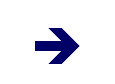 2H2 (g) + O2 (g)            2H2O (g)
Step 3: use the balanced equation to work out how many moles of water vapor would be produced:
3 moles of hydrogen makes 3 moles of water vapor
Step 4: turn moles into volume of water vapor:
volume = moles × 24 dm3
= 3 × 24 dm3
= 72 dm3
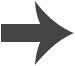 [Speaker Notes: Teacher notes
To work out how many moles of water vapor are produced from a certain number of moles of hydrogen, compare the number of molecules of each used in the balanced equation. 

Here, there are two molecules of hydrogen on the left hand side of the balanced equation, and two molecules of water vapor on the right hand side of the equation. There are the same number of molecules of hydrogen as there are of water vapor. This means that one mole of hydrogen produces one mole of water vapor. Since there are 3 moles of hydrogen, 3 moles of water vapor are produced.

This slide covers the Science and Engineering Practices:
Using Mathematics and Computational Thinking: Apply techniques of algebra and functions to represent and solve scientific and engineering problems.
Using Mathematics and Computational Thinking: Apply ratios, rates, percentages, and unit conversions in the context of complicated measurement problems involving quantities with derived or compound units (such as mg/mL, kg/m3, acre-feet, etc.).]
Gas calculations: example 2
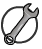 Nitrogen and hydrogen react together to make ammonia. What is the maximum volume of ammonia that can be made from 2,400 cm3 of nitrogen gas?
Step 1: Turn volume of nitrogen into moles of nitrogen:
volume
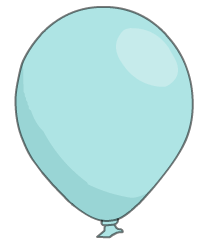 moles of N2 =
24 dm3
NOTE: To convert cm3 to dm3, divide by 1,000.
2.4 dm3
=
24 dm3
= 0.1 moles of N2
Step 2: Write a balanced equation for the reaction:
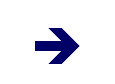 N2 (g) + 3H2 (g)           2NH3 (g)
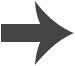 [Speaker Notes: This slide covers the Science and Engineering Practices:
Using Mathematics and Computational Thinking: Apply techniques of algebra and functions to represent and solve scientific and engineering problems.
Using Mathematics and Computational Thinking: Apply ratios, rates, percentages, and unit conversions in the context of complicated measurement problems involving quantities with derived or compound units (such as mg/mL, kg/m3, acre-feet, etc.).]
Gas calculations: example 2 continued
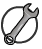 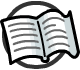 Step 3: Use the balanced equation to work out how many moles of ammonia you can make:
1 mole of N2 makes 2 moles of NH3, so 0.1 moles of N2 makes 0.2 moles of NH3.
Step 4: Turn moles of ammonia into volume of ammonia:
volume = moles × 24
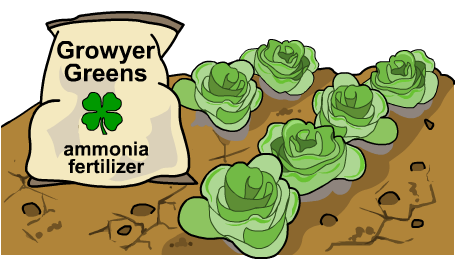 = 0.2 × 24 dm3
= 4.8 dm3 of ammonia
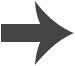 [Speaker Notes: Teacher notes
To work out how many moles of ammonia are produced from a certain number of moles of nitrogen, compare the number of molecules of each used in the balanced equation. Here, there is one molecule of nitrogen on the left hand side of the balanced equation, and two molecules of ammonia on the right hand side of the equation. There are twice as many molecules of ammonia as there are of nitrogen. This means that 0.1 moles of nitrogen produces 0.2 moles of ammonia.

This slide covers the Science and Engineering Practices:
Using Mathematics and Computational Thinking: Apply techniques of algebra and functions to represent and solve scientific and engineering problems.
Using Mathematics and Computational Thinking: Apply ratios, rates, percentages, and unit conversions in the context of complicated measurement problems involving quantities with derived or compound units (such as mg/mL, kg/m3, acre-feet, etc.).]
Gas calculations
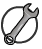 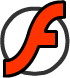 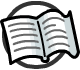 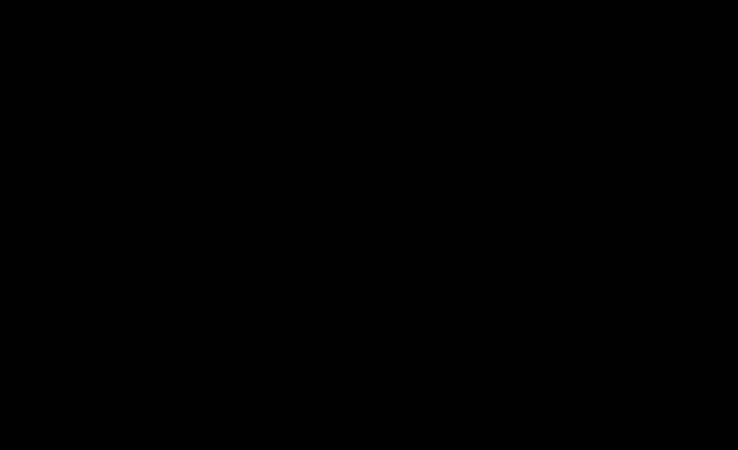 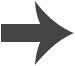 [Speaker Notes: Teacher notes
In questions 1–3, the volume of a reactant is given. Note that in question 4, the mass of sodium is given rather than the volume. The number of moles of sodium is calculated by dividing the mass by the molar mass (23).

This slide covers the Science and Engineering Practices:
Using Mathematics and Computational Thinking: Apply techniques of algebra and functions to represent and solve scientific and engineering problems.
Using Mathematics and Computational Thinking: Apply ratios, rates, percentages, and unit conversions in the context of complicated measurement problems involving quantities with derived or compound units (such as mg/mL, kg/m3, acre-feet, etc.).]
Reactions using gases
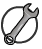 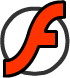 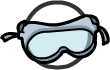 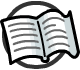 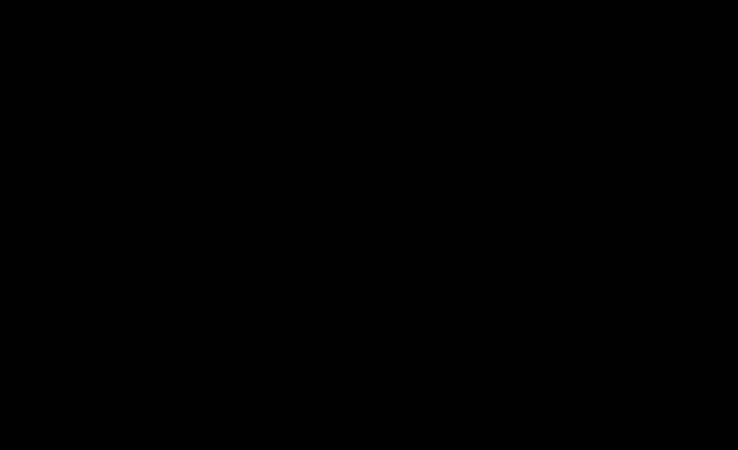 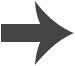 [Speaker Notes: This slide covers the Science and Engineering Practices:
Using Mathematics and Computational Thinking: Apply techniques of algebra and functions to represent and solve scientific and engineering problems.
Using Mathematics and Computational Thinking: Apply ratios, rates, percentages, and unit conversions in the context of complicated measurement problems involving quantities with derived or compound units (such as mg/mL, kg/m3, acre-feet, etc.).]
Ideal gases
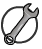 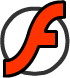 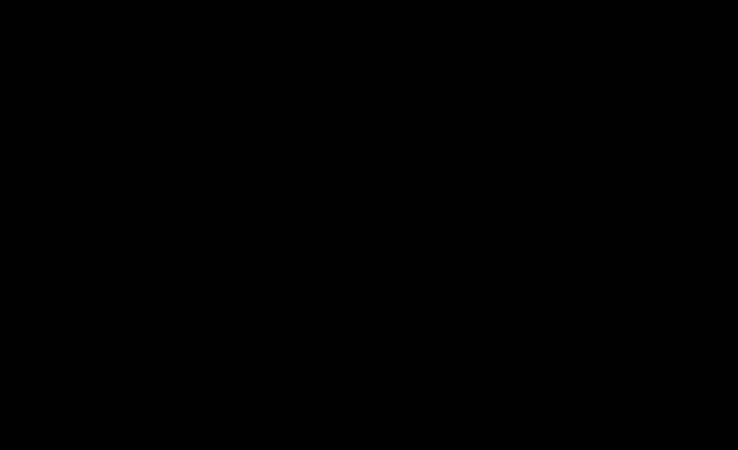 [Speaker Notes: This slide covers the Science and Engineering Practice:
Developing and Using Models: Use a model to provide mechanistic accounts of phenomena.]